鼻甲肥厚
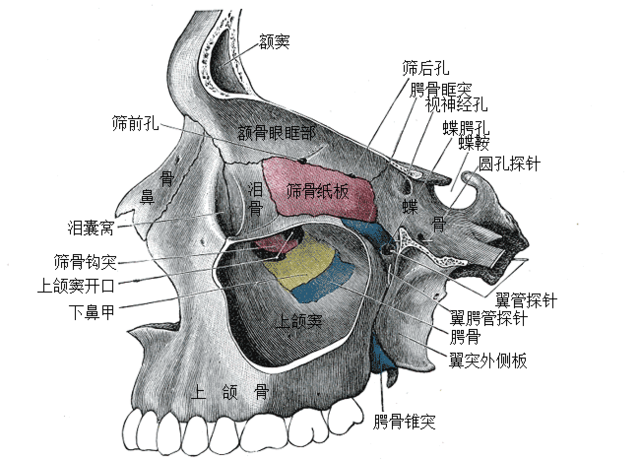